Презентация опыта использования групповой работыметодический прием «Вертушка»
Учитель технологии 
МАОУ СОШ№3 г.Черепаново
 Львутина Н.А.
Цель:
Оказание поддержки коллегам в понимании и осознании необходимости использования групповой работы в процессе преподавания и обучения.
Задачи:
продемонстрировать прием организации работы в группе «Вертушка»;
 создать атмосферу сотрудничества для активного взаимодействия участников мастер-класса между собой;
познакомить коллег с понятием «Эмоциональный интеллект»;
 организовать рефлексию мастер-класса с целью определения его результативности.
Компетенции завтрашнего дня(по «Атласу новых профессий», Сколково)
Эмоциональный интеллект
Сотрудничество
Критическое, системное, творческое мышление
Коммуникативные навыки
    Управление вниманием
Умение ставить задачи
Творческие способности
Междисциплинарность
Навыки в сфере ИКТ и медиа
Саморегуляция
Осознанность
Мышление о будущем
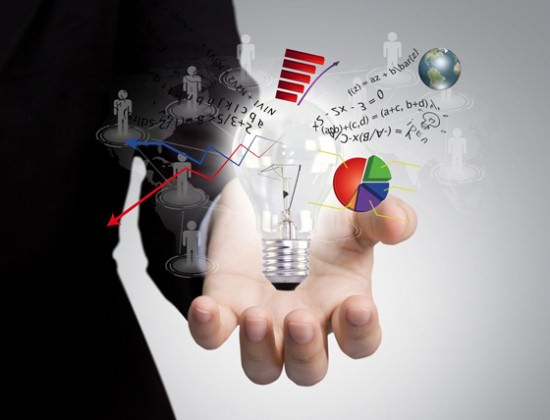 Стратегии развития эмоционального интеллекта
Виктория Шиманская
выпускница Стартап Академии СКОЛКОВО, 
психолог, ведущий специалист направления исследований эмоционального интеллекта (EQ) в России, 
автор методики развития EQ детей «Монсики», 
партнер Лаборатории EQ-factor.
Стратегии эмоционального интеллекта.
В основе лежит 4 стратегии: 

«философ», 
«звезда», 
«герой»,
«руководитель».
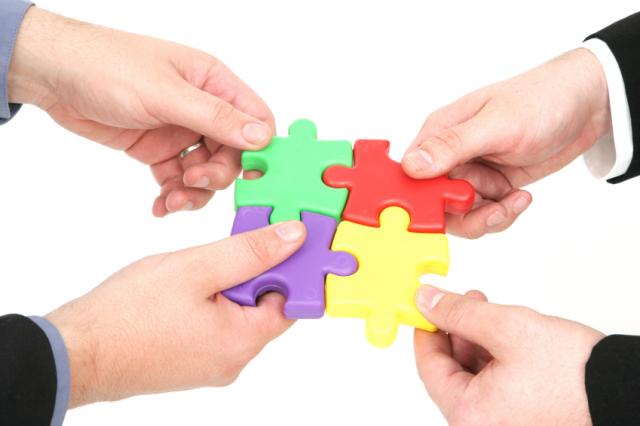 Драйвер: ОсознанностьСтратегия: «Философ» (я чувствую)
своих мыслей
эмоций 
своего тела 
поведения
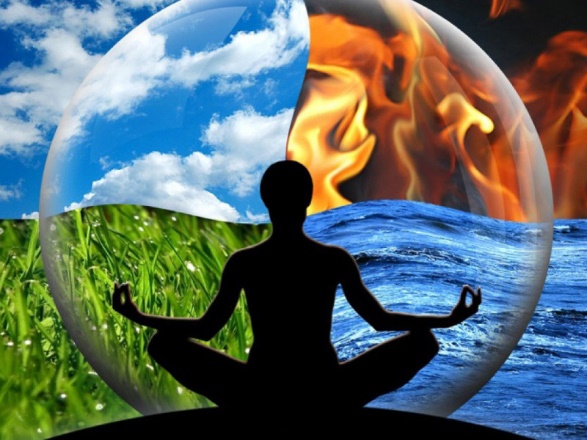 Драйвер: СамооценкаСтратегия: «Звезда»(я могу)
позитивное восприятие мира
решительность
принятие 
ассертивность
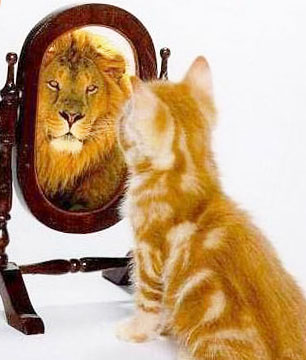 Драйвер: МотивацияСтратегия: «Герой»(я хочу, я буду)
стремление к самоактуализации
открытое восприятие нового 
грамотное целеполагание
объективное переживание неудач
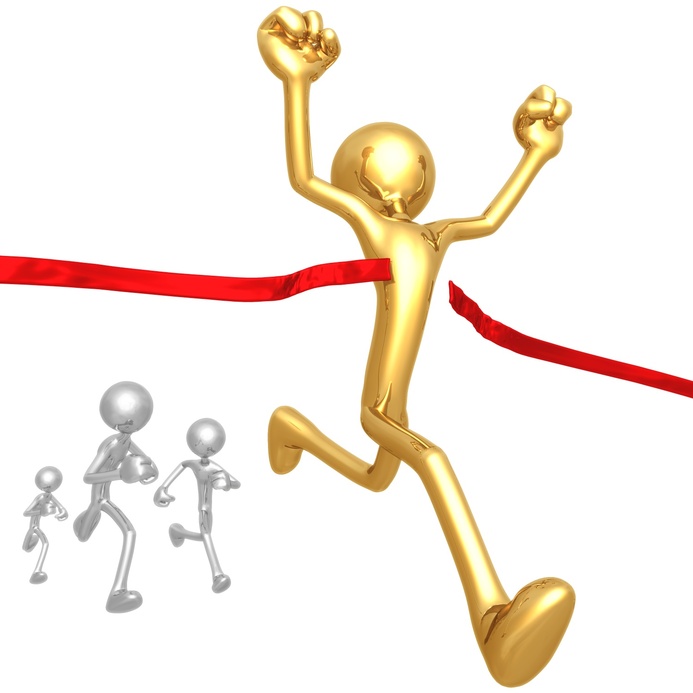 Драйвер: АдаптивностьСтратегия: «Руководитель»(я умею, я делаю)
эмпатию (осознанное сопереживание другому человеку) 
стрессоустойчивость
принятие решений 
коммуникабельность
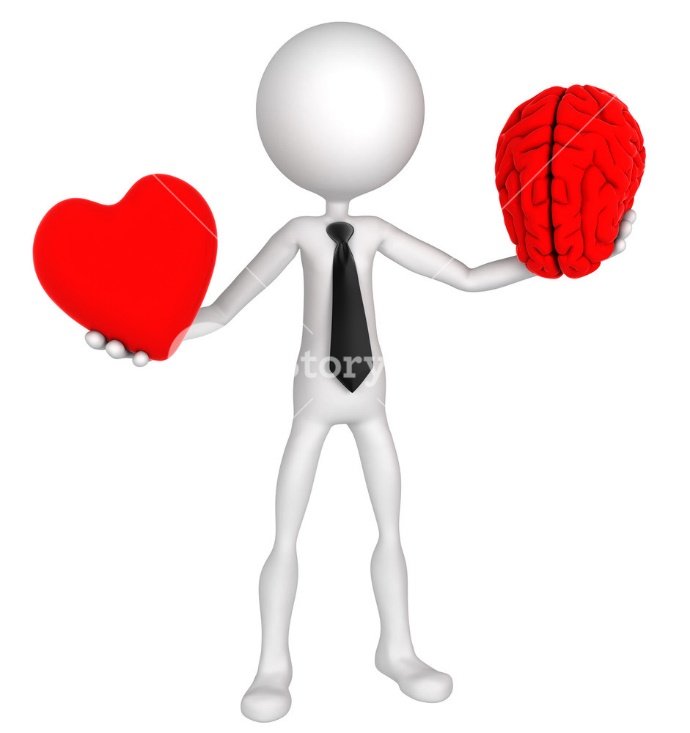 Правила методического  приема «Вертушка»
1 этап: Каждая группа на листе А4 формулирует блок вопросов по заданной теме. Количество вопросов зависит от количества групп. Время работы 5-10 минут
2 этап: Опросники передаются участниками занятия по заданной траектории. Каждая группа письменно в листе с вопросами отвечает на один вопрос из блока (по выбору). Время работы на каждый вопрос 2-3 минуты. Работа продолжается в заданном режиме до тех пор пока опросники не возвращаются к составителям.
3 этап: Составители оценивают правильность ответов на поставленные вопросы в соответствии с предложенной системой оценивания.
4 этап: Каждая группа комментирует свои оценки и фиксирует их на доске.
«Эмоциональный интеллект — это не триумф сердца над головой — это единственный путь пересечения обоих»Дэвид Р. Карузо
Результативность применения приема групповой работы «Вертушка»
На этапе формирования групп формируются личностные УУД -  управление настроем; умение выражать эмоции; и регулятивные УУД – организация рабочего места.

На этапе актуализации знаний формируются личностные УУД – учебно-познавательный интерес к новому материалу и способам решения поставленных задач; регулятивные – принимать поставленную задачу и ставить новые; коммуникативные – владение диалогической формой речи.
На этапе составления вопросников и работой с вопросниками коллег(одноклассников) формируются познавательные УУД – поиск и выделение необходимой информации; самостоятельное формирование алгоритмов деятельности при решении проблемы; регулятивные – составление плана и последовательности действий: коммуникативные – планирование учебного сотрудничества, управление поведением, владение монологической и диалогической формами речи.
На этапе оценивания работ коллег (одноклассников) формируются познавательные УУД – анализ изученной информации, сравнение и систематизация полученного результата; личностные УУД –личная ответственность за результат; коммуникативные – умение аргументировать свою точку зрения, слышать аргументы товарищей, принимать решения.

На этапе рефлексии формируются личностные УУД – самопознание и самооценка; коммуникативные – умение отвечать на вопросы, рассуждать.
Вывод:Применении приема «Вертушка», как формы групповой работы позволяет формировать у участников занятия все виды универсальных учебных действий:
Регулятивные
Познавательные
Личностные
Коммуникативные
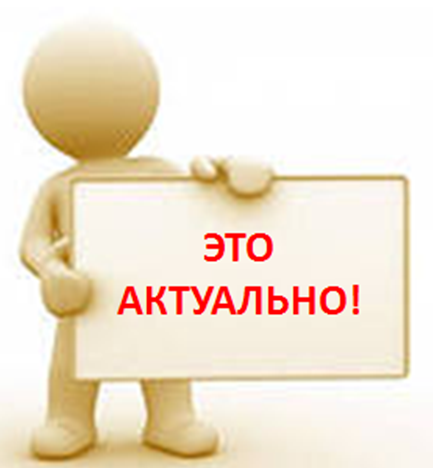